宣教关怀
天父上帝，我们为江啓麟弟兄和陈华弟兄感恩。祢赐给他们美好的专业，啓麟弟兄是电脑科技专业，陈华弟兄则是药剂师。他们乐意为天国奉献六个星期，在九月和十月，到泰国清莱的山区短宣，那是通往金三角，就是缅甸、泰国、老挝边境的门户。求圣灵充满他们，早日
1/2
宣教关怀
熟悉宣教工场的环境，并与当地传道人有良好的配搭，能给当地人带来基督的光和道。也求天父派天使天军时时护佑他们，能打完美好的仗，产生深远的属灵影响。求天父从砂拉越华人年议会，兴起更多宣教士。奉主耶稣基督的名，阿们。
2/2
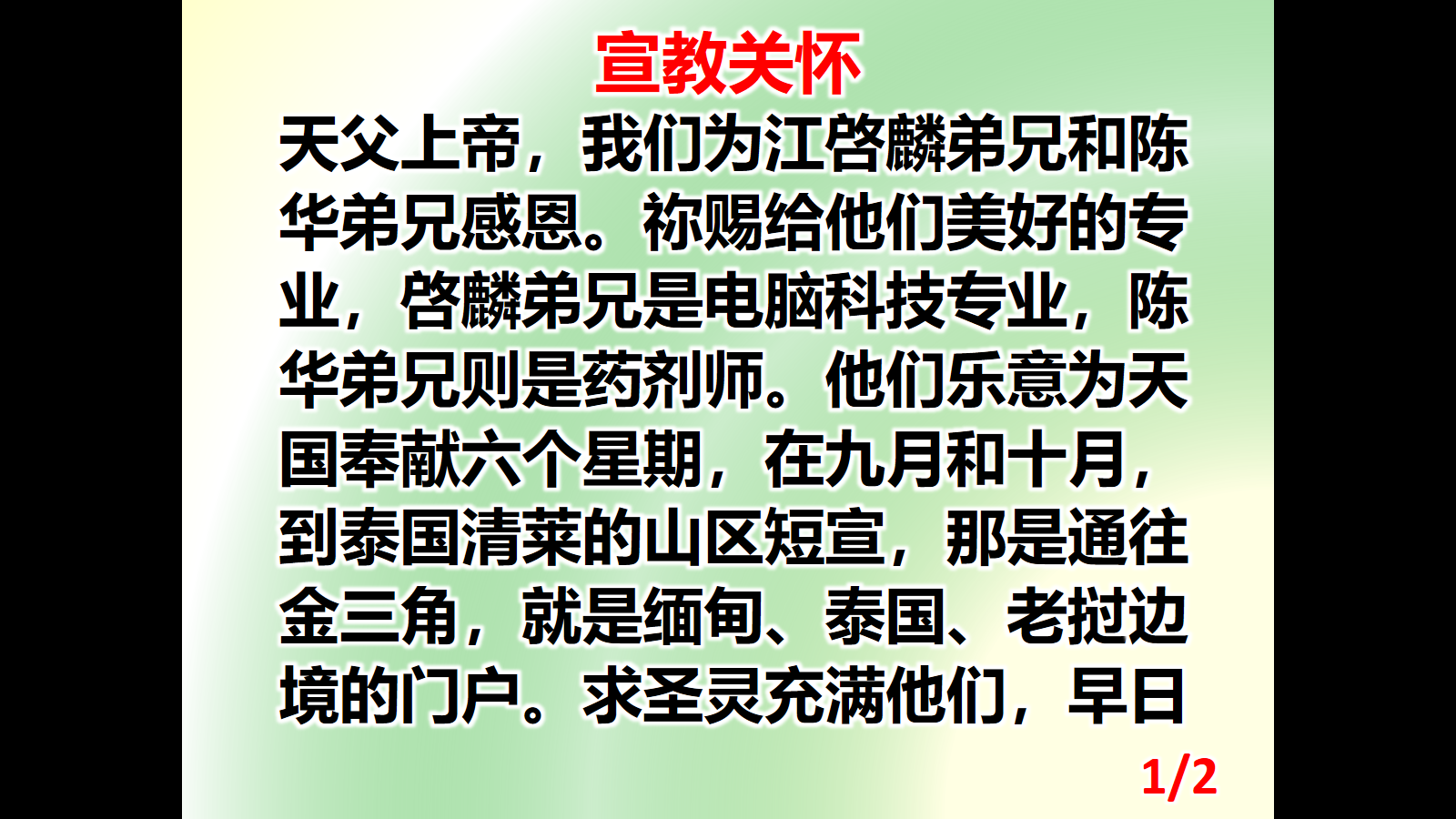 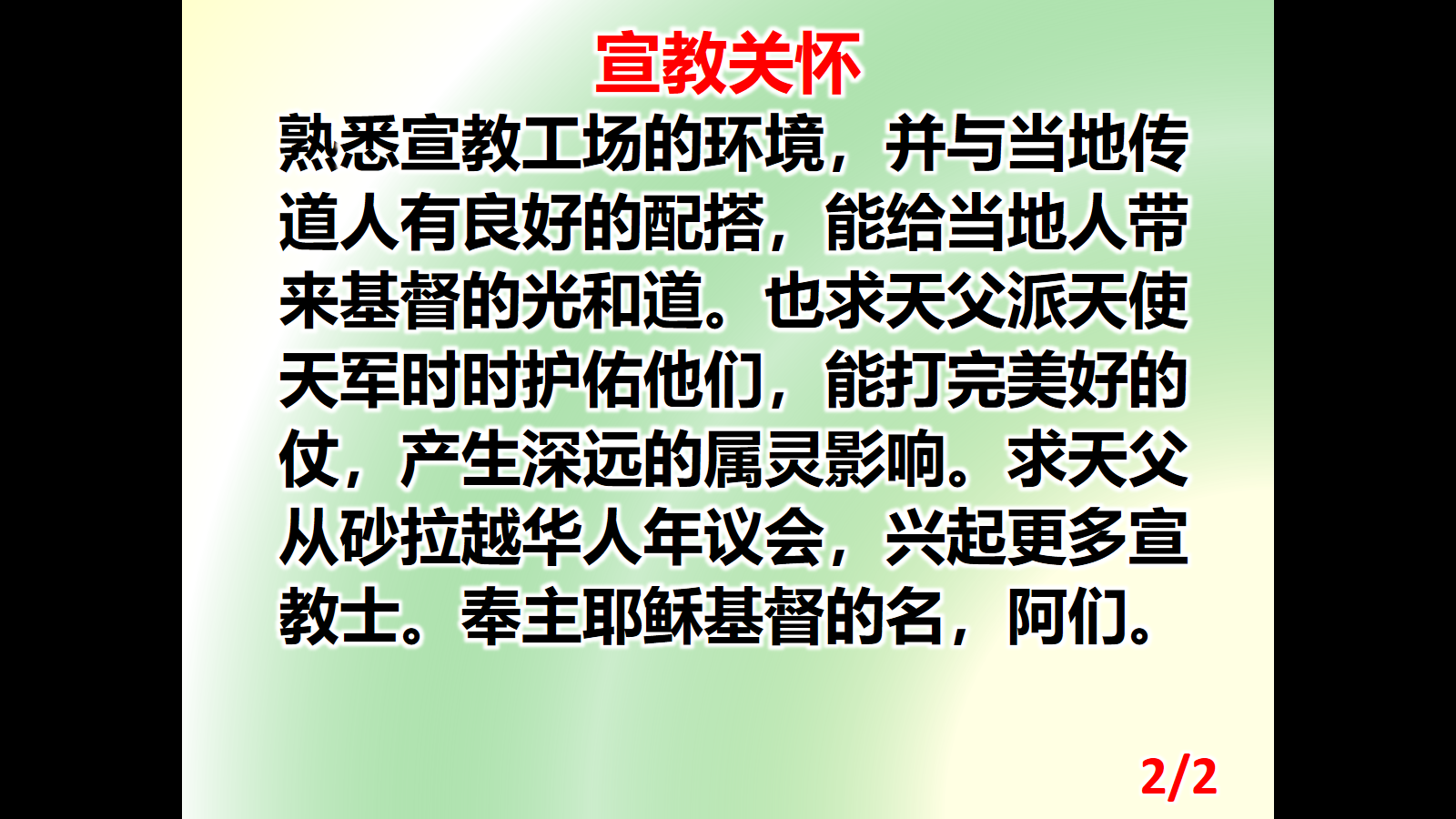